Essential Topics in ELA
What, Why, and How
Tools we will use today
[Speaker Notes: Let's make sure you know how to use the tools]
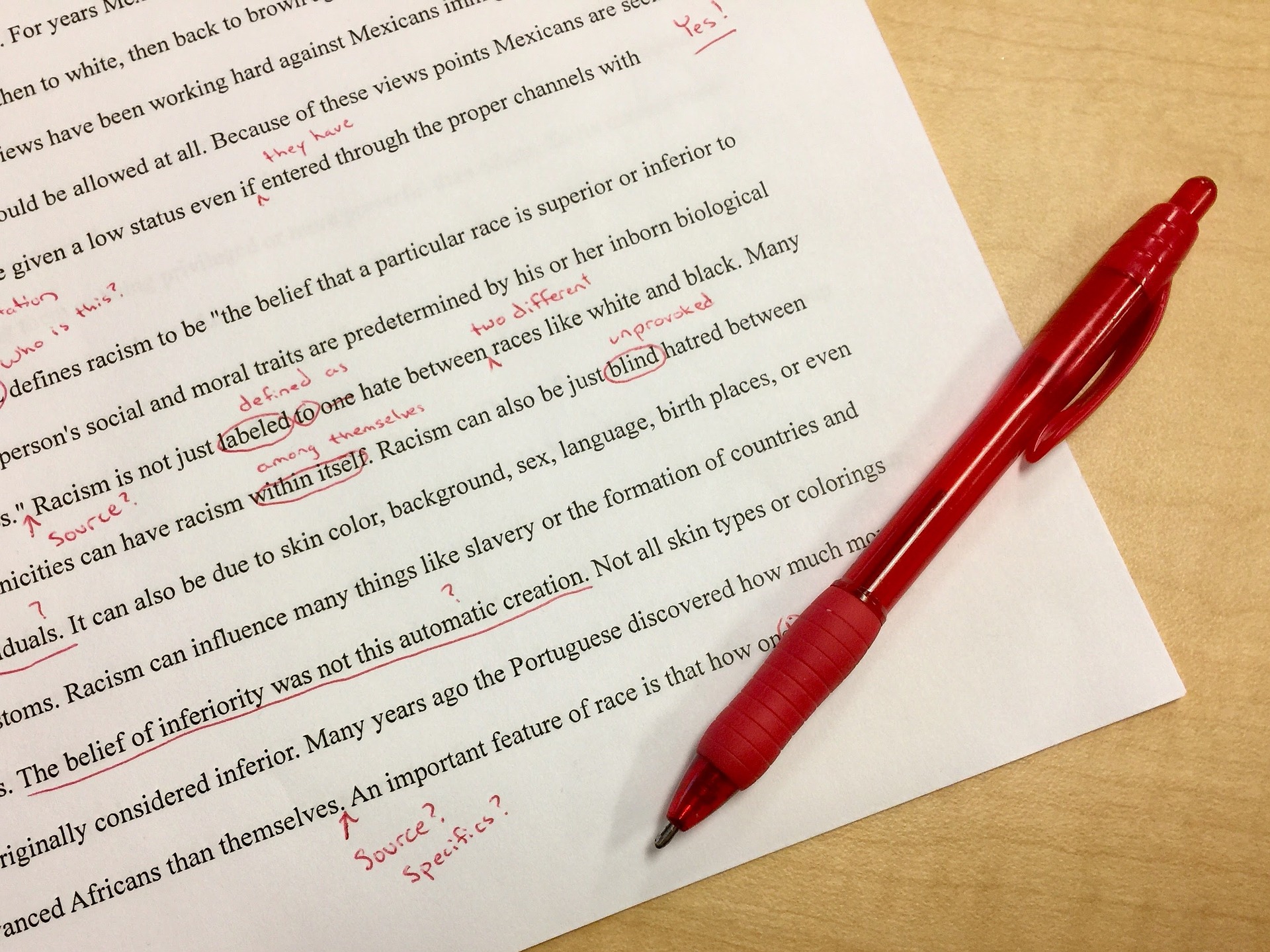 2020 Maine ELA Standards
Revised from previous standards: Common Core State Standards 
Not created from scratch
[Speaker Notes: Implementation of the 2020 standards should be much simpler than what has happened before. The standards are familiar. It’s the interpretation that needs work! Let’s see if I can convince you. 
https://owl.excelsior.edu/wp-content/uploads/sites/2/2018/09/mistakes-1756958_1920.jpg]
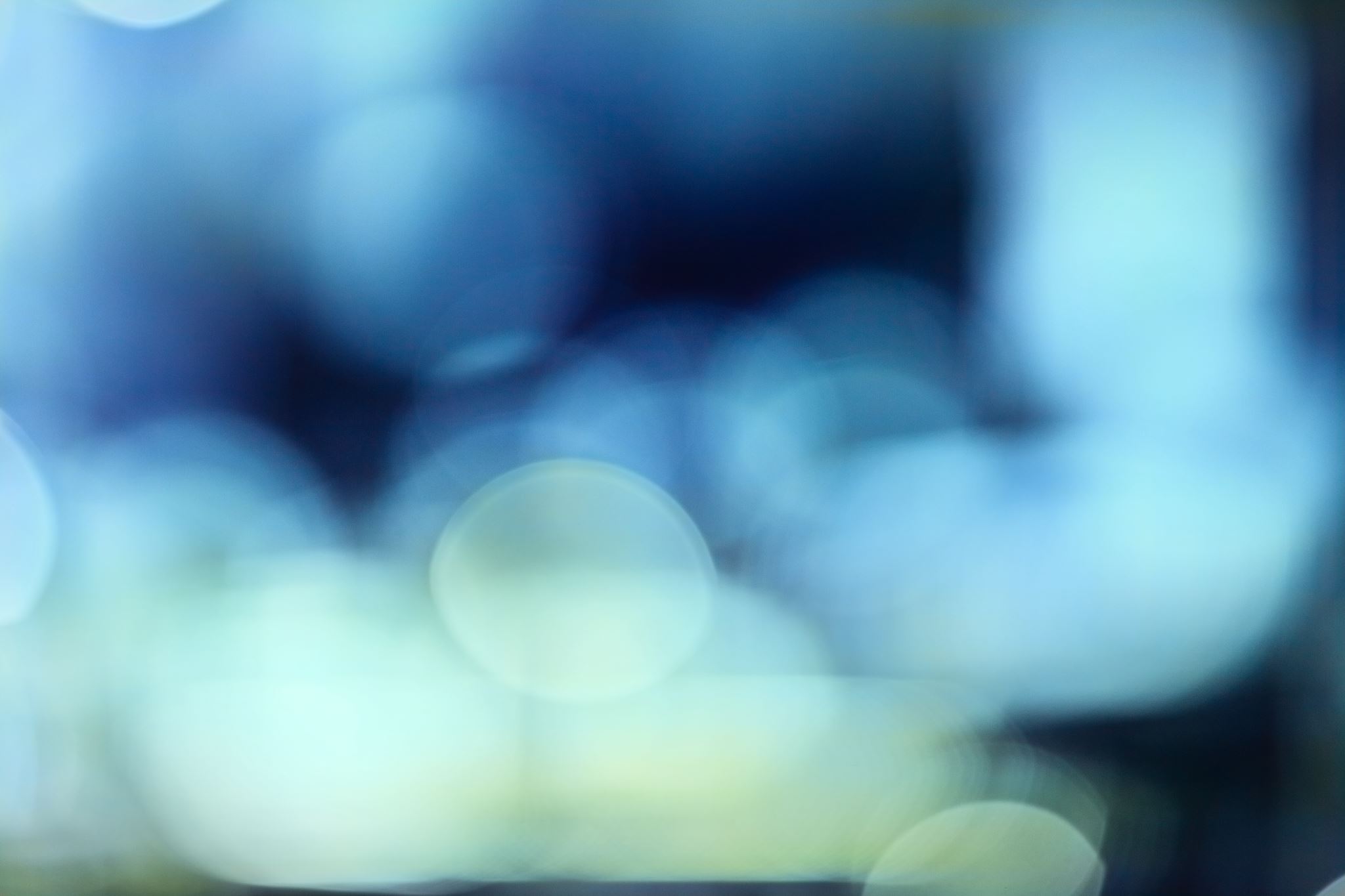 Introduction
Today’s learners need to know how to read, write, speak, and communicate effectively in order to survive in an ever-changing and challenging global society.
Today’s learners need to know how to read, write, speak, and communicate effectively in order to survive in an ever-changing and challenging global society.
[Speaker Notes: We often approach literacy instruction as just reading, writing, and speaking.]
Today’s learners need to know how to read, write, speak, and communicate effectively in order to survive in an ever-changing and challenging global society.
[Speaker Notes: To be ready for how life works today, effective communication is an essential literacy requires us to think differently about the role of reading, writing, and speaking.]
Today’s learners need to know how to read, write, speak, and communicate effectively in order to survive in an ever-changing and challenging global society.
[Speaker Notes: It is a matter of survival.]
Today’s learners need to know how to read, write, speak, and communicate effectively in order to survive in an ever-changing and challenging global society.
[Speaker Notes: In the chat, note something you have done in the last 24 hours that demonstrates effective communication that is not JUST reading, writing, and speaking.]
Essentials of 21st Century Literacy
English Language Arts/Literacy is the foundation for learning in all of the content areas. 
The literacy continuum develops across an individual’s lifetime, but literacy does not reside solely in the individual person; it requires and creates relationships with others through communication and interaction.
[Speaker Notes: Use a stamp to indicate a word of critical importance in this statement.]
Guiding Principles - ELA
Clear and effective communicator: Students participate in a range of evidence-based discussions and generate detailed writing that are both used to communicate ideas clearly with others. 
A self-directed and lifelong learner: Students apply knowledge in new contexts and demonstrate flexibility including the ability to learn, unlearn and relearn.
[Speaker Notes: The Guiding Principles are incorporated into the standards with a description of how they relate specifically to the content. Each content area is doing this in some form. Learning transfer, the ability to transfer learning from a familiar context to an unfamiliar context, is critical to being a self-directed and lifelong learner.]
Summarize in a single sentence.
[Speaker Notes: We will use the waterfall technique to summarize what I have presented so far. What is one big idea in the introduction to the 2020 ELA standards? https://unsplash.com/photos/waAAaeC9hns
We will continue with a closer look at some of the essential topics in ELA.]
The Language standards are in the first position.
Preamble to Language
[Speaker Notes: How do these ideas connect to the general ELA introduction?]
Knowledge of Language
Apply knowledge of language to understand how language functions in different contexts, to make effective choices for meaning or style, and to comprehend more fully when reading or listening.
Apply knowledge of language to understand how language functions in different contexts, to make effective choices for meaning or style in writing and speaking, and to comprehend more fully when reading or listening.
[Speaker Notes: Why is this subtle change significant? This very subtle change helps to clarify the relationship of language development in both input (reading and listening) and output (writing and speaking).]
Knowledge of Language 6-8
Vary sentence patterns for meaning, reader/listener interest, and style.
Maintain consistency in style and tone.
Choose language that expresses ideas precisely and concisely, recognizing and eliminating wordiness and redundancy.
Use verbs in the active and passive voice and in the conditional and subjunctive mood to achieve particular effects (e.g., emphasizing the actor or the action; expressing uncertainty or describing a state contrary to fact).
[Speaker Notes: What needs to be present in the texts students are reading to provide a teachable moment and learning opportunity?]
Knowledge of Language 6-8: Close Reading
Vary sentence patterns for meaning, reader/listener interest, and style.
Sentence patterns:
Highlight end marks
Highlight internal punctuation in a different color 
Underline verbs 
Opportunities
Active or passive verbs 
Verbs that aren’t verbs at all!
Ways of making long sentences
Uncommon punctuation: colon
I liked his smell: it was of leather, horses, cottonseed.
I liked his smell. 
It was of leather, horses, cottonseed.
Use a colon between two independent clauses when the second explains or illustrates the first.
Uncommon Punctuation: Dashes
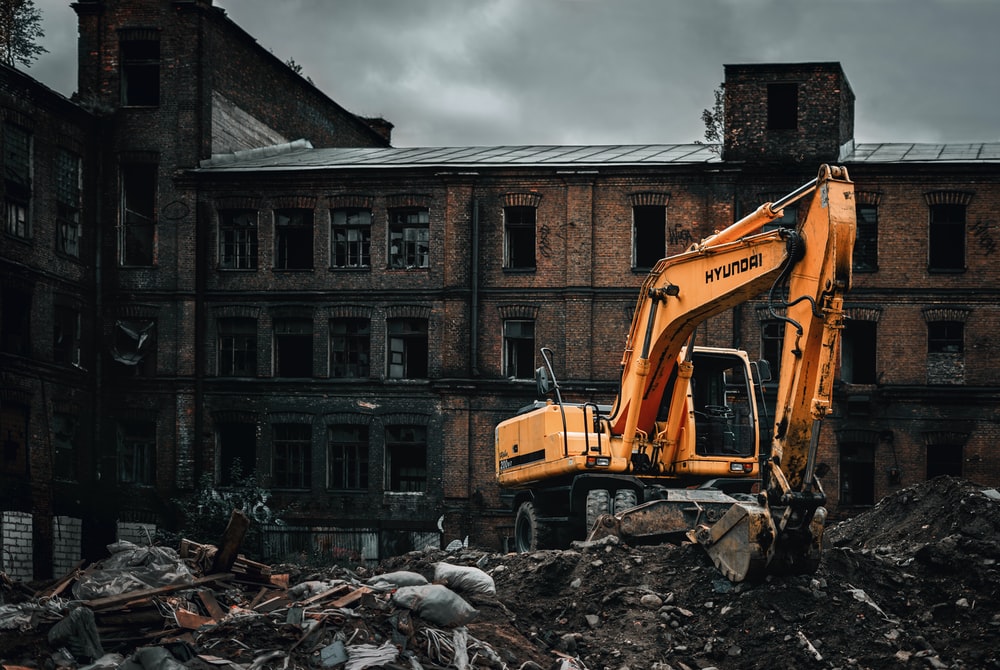 Teach language use as close reading
Circle relationship words: conjunctions, prepositions
These will indicate phrases and clauses
Deconstruct then reconstruct
[Speaker Notes: We often begin this instruction of teaching sentences combining when working on writing feedback and edits. To start with reading, we need to find texts that have the elements we want to teach. Teaching students to recognize relationship words and how sentences are constructed using them helps struggling students and language learners. It also helps students make meaning of complex texts and transfer that learning to unfamiliar texts. 
https://unsplash.com/photos/CeGP3MkcnxA]
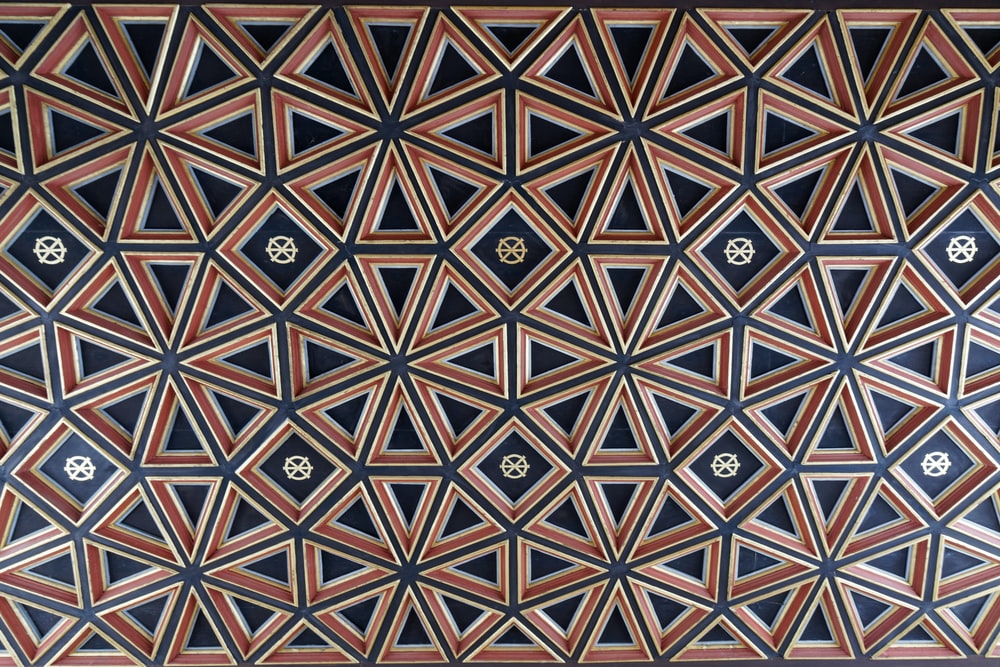 Why language use matters
Language is the basis for understanding TEXT COMPLEXITY
2020 ELA Standards
Grades 6, 7, 8 now 6-8 like all other content areas
Grades 9-10 and 11-12 now 9-diploma like all other content areas
This is why text complexity matters!
[Speaker Notes: To “unpack” the 6-8 and 9-12 standards, there needs to be a significant understanding of what text complexity is and how to use it appropriately in the classroom.]
A Closer Look
Essential topics to implement the standards:
relationship
Relationships among the standards
Speaking and Listening updates
 SL.3 Present information and supporting evidence appropriate to task, purpose, and audience so that listeners can follow the line of reasoning and incorporate multimedia when appropriate.

Writing
W.3 Routinely produce a variety of clear and coherent writing in which the development, organization, and style are appropriate to task, audience, and purpose.
Compare these two standards
Presentation of Knowledge and Ideas
Present information and supporting evidence appropriate to task, purpose, and audience so listeners can follow the line of reasoning and incorporate multimedia when appropriate.
Composing for Audience and Purpose
Routinely produce a variety of clear and coherent writing in which the development, organization, and style are appropriate to task, audience, and purpose while avoiding plagiarism.
[Speaker Notes: These two standards address presenting and writing. What is the common learning that we want students to demonstrate?]
What is common?
Present claims and findings, emphasizing salient points in a sequenced, focused, coherent manner with relevant evidence, sound and valid reasoning, and well-chosen details.
Address alternative or opposing perspectives; the organization development, substance, and style are appropriate to purpose, audience, and a range of formal and informal tasks.
Develop and support the topic with relevant techniques and logically ordered details.
Effectively use increasingly complex and precise language to establish an appropriate voice and tone.
Compose clear and increasingly varied and complex pieces with purposefully designed sections that are organized to fully explore the depth and significance of ideas that are appropriate to task, audience, and purpose.
Vary syntax for effect, consulting references for guidance as needed; apply an understanding of syntax to the study of complex texts when reading.
[Speaker Notes: Let’s read these in order. Describe the relationship between and among these six standards.]
How do you teach these learning targets separately?
[Speaker Notes: https://unsplash.com/photos/7kSnMLGoR9w]
Braided ELA Instruction
[Speaker Notes: Braided instruction intentionally weaves together standards from different strands and from various disciplines to better understand the connectedness of learning and create the conditions for learning transfer. Braided instruction also provides far more opportunities to elevate the learning – on a Bloom’s scale, a Webb scale, a Marzano scale, or whatever measure you use.]
Explicit and implicit digital and media literacy development
communicate effectively in order to survive in an ever-changing and challenging global society.
Successful students must be able to communicate in multiple mediums, through conversations, interviews, digital presentations, and countless day-to-day interactions that build understanding of their world and the perspectives of their peers. 
A text is anything that can be read, heard or viewed. Texts may include words, images, objects, sounds, and symbols that convey messages from developers to consumers. 
frequently read, evaluate, and synthesize information and ideas from multiple sources, incorporating it into both oral and written communication.
[Speaker Notes: Stamp any EXPLICIT statements of digital or media literacy. Clear. Stamp any IMPLICIT expectations of digital or media literacy.]
Digital and Media Literacy Development
[Speaker Notes: Many states updated the CCSS by creating a digital literacy or media literacy strand. Maine teachers felt these skills are so embedded in current instruction and life that they can’t be separated.]
DEI
communicate effectively in order to survive in an ever-changing and challenging global society.
Key to success in our modern world is interaction with diverse others and ever-changing groups, and creating and following community guidelines and rules, which is a critical practice for civic responsibility later in life.
demonstrate ethical behavior, particularly during the discussion of ideas, maintaining awareness of, and respect for, multiple and diverse perspectives. 
Analyze and evaluate how authors from various contexts (e.g. diverse, intersectional, multicultural, religious) use perspective and purpose to shape the intended content, style, and effect of various texts.
[Speaker Notes: Each of these sentences is from the ELA standards document. What, then, might be the approach to DEI in the ELA classroom? How do the braided strands support DEI in ELA?]
Equity, Inclusion, and Culturally Responsive Pedagogy
[Speaker Notes: We are choosing to approach DEI in ELA as equity, inclusion and culturally responsive pedagogy.]
What excites you? What concerns you?
[Speaker Notes: I am going to send you into rooms to chat for a few minutes. Use a jam board to record ideas. Use sticky notes to respond. https://jamboard.google.com/d/1kTsXIWp330wH8YwnWyj2A2CHVz0z6QZi3oGRt43ZlzM/edit?usp=sharing

https://images.unsplash.com/photo-1586806974856-c55e8b9364e4?ixid=MnwxMjA3fDB8MHxwaG90by1wYWdlfHx8fGVufDB8fHx8&ixlib=rb-1.2.1&auto=format&fit=crop&w=870&q=80]
TO DO
TO DO
TO DO
TO DO
TO DO
Mark these sites
https://www.maine.gov/doe/learning/content/ela

https://www.maine.gov/doe/learning/content/ela/standards

https://www.maine.gov/doe/learning/content/ela/prolearning
TO DO
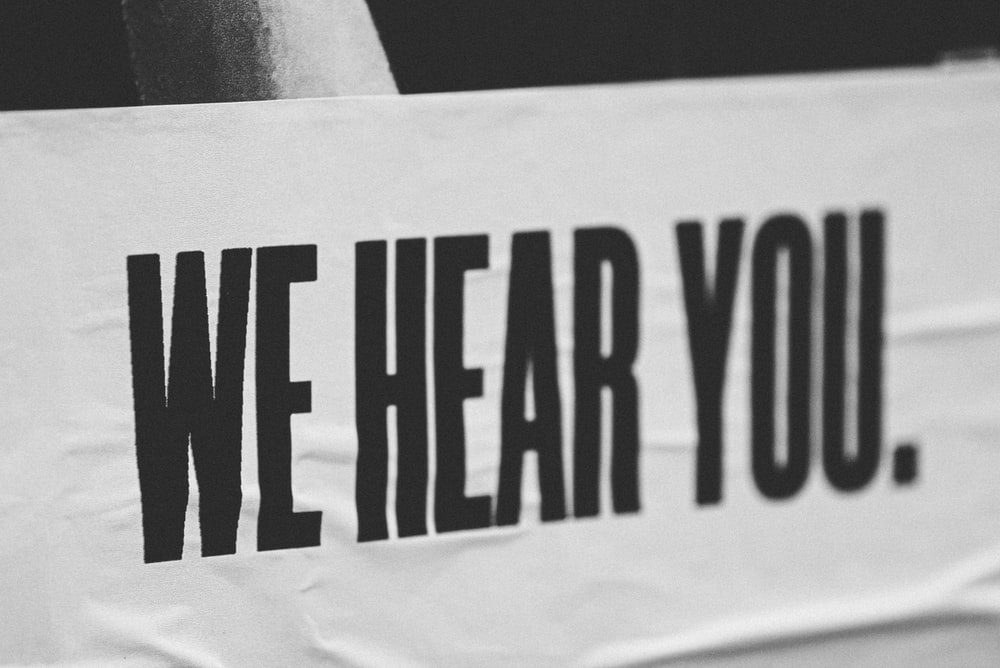 Contact
morgan.Dunton@maine.gov 
or 
Danielle.M.Saucier@maine.gov 
 with questions or for more support.
[Speaker Notes: https://images.unsplash.com/photo-1613963931023-5dc59437c8a6?ixid=MnwxMjA3fDB8MHxwaG90by1wYWdlfHx8fGVufDB8fHx8&ixlib=rb-1.2.1&auto=format&fit=crop&w=2069&q=80]